さいこうの　がくしゃが　いったちからと　ちえ
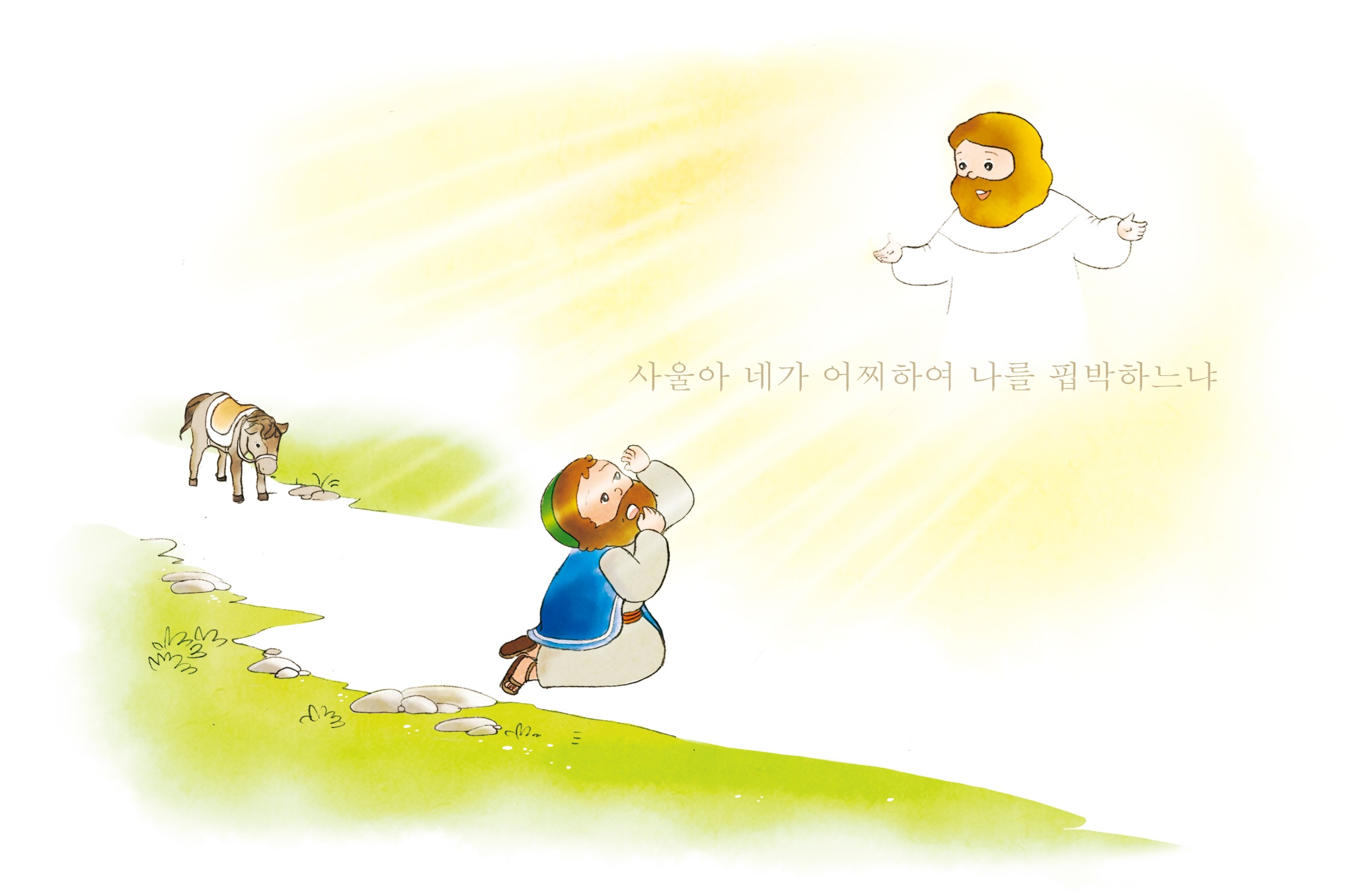 Iコリント1:18
「サウロ、サウロ。なぜ　わたしを　はくがいするのか」
れいてき　もんだい?
わたしの　せいかつと　ほかの　ひとに
よくない　えいきょうを　あたえます。
じだいと　しゃかいに　わざわいを　おこします
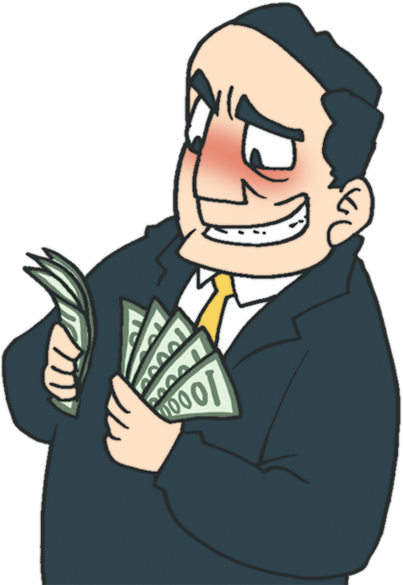 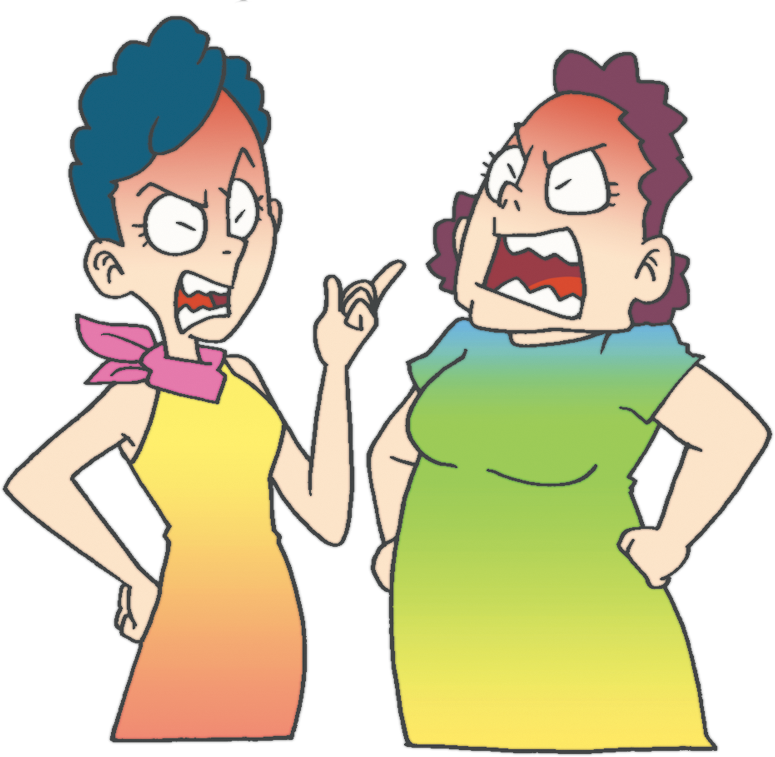 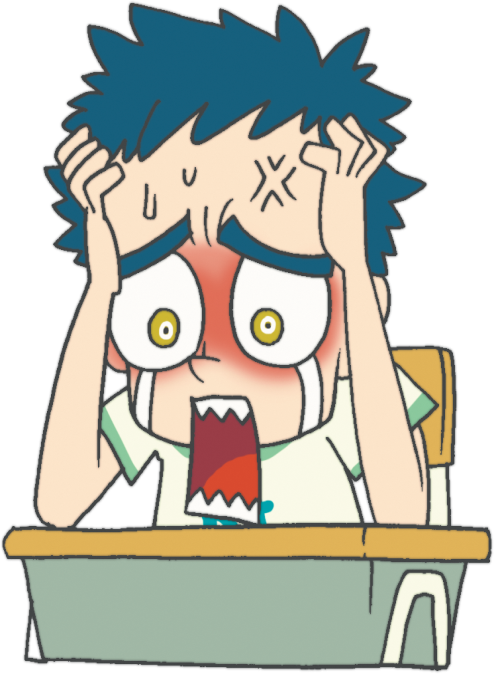 [Speaker Notes: 霊的問題はなにかを、実際の例をあげて説明してあげてください]
れいてきな　ちからが　あれば
かつことが　できます
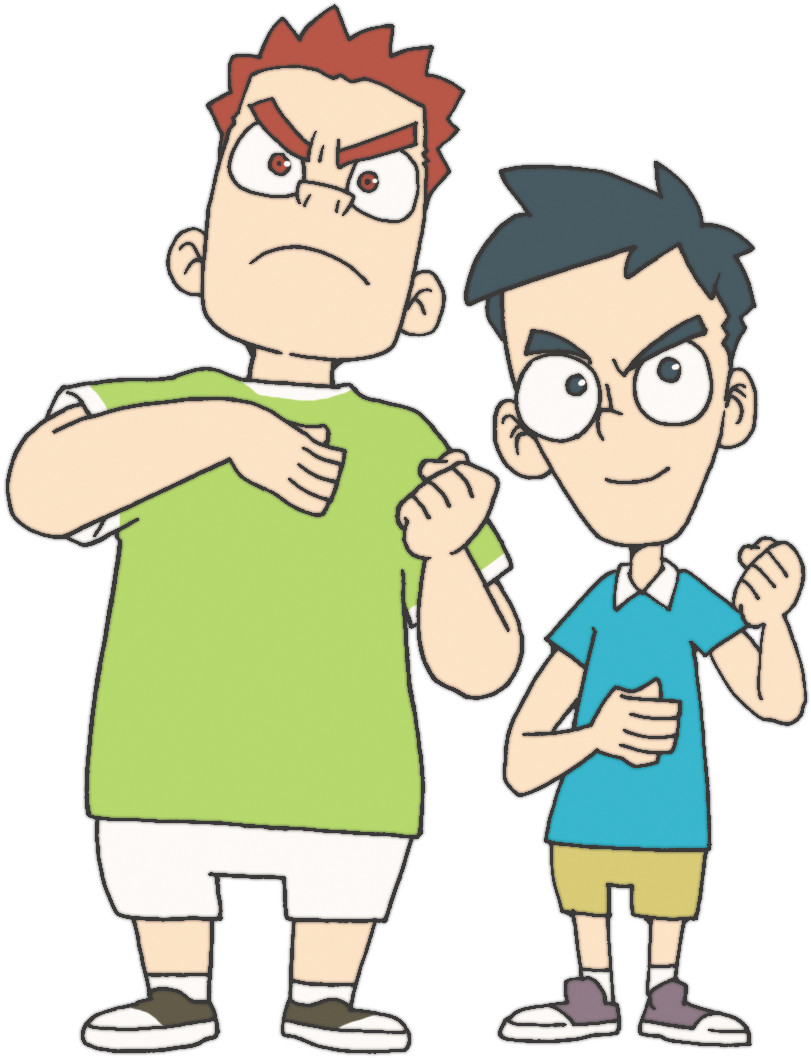 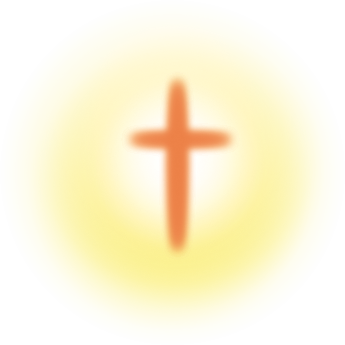 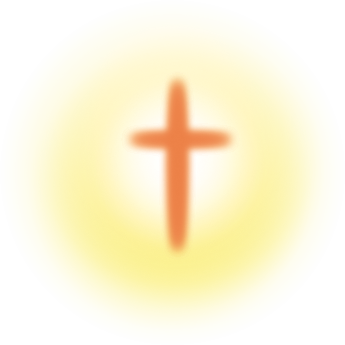 れいてきな　ちからを　そなえる　じかん
みことば
れいはい
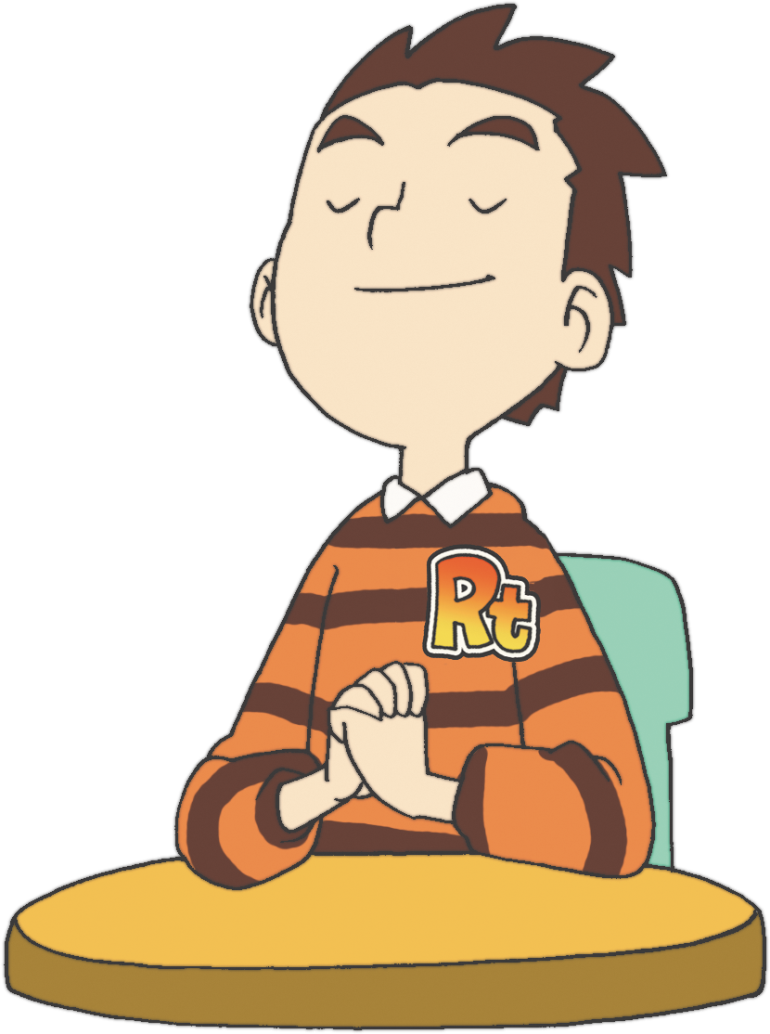 いのり
じぞく
[Speaker Notes: レムナントの時の、小さな持続が、未来の大きな答えを左右します]
1. パウロは　とうじ　さいこうの　がくしゃでした
こじんの
もんだい
キリキヤ・タルソ　しゅっしん
ガマリエル　もんか
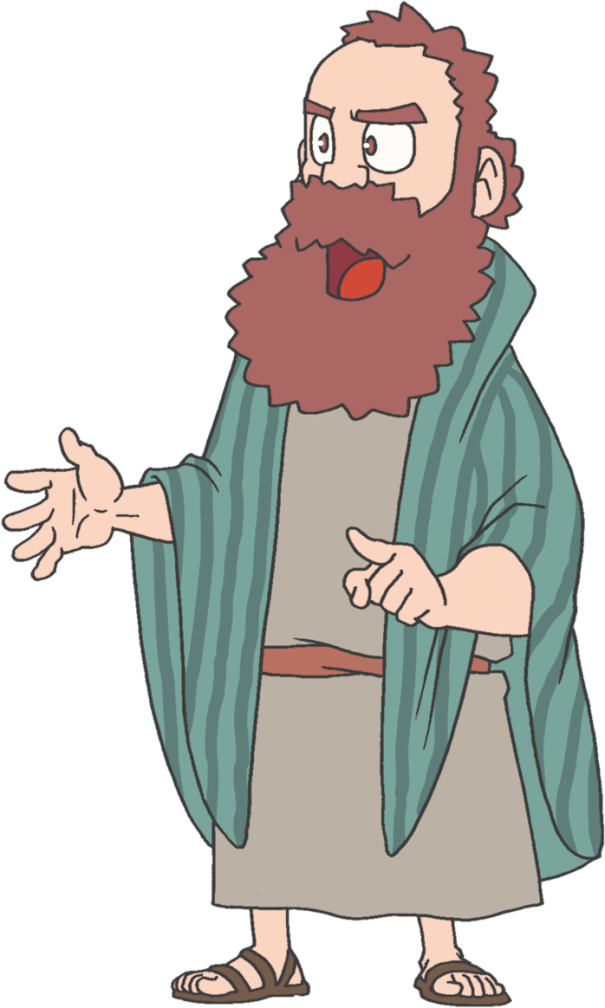 ベニヤミンぶぞく
りっぽうがくしゃ
くにの
もんだい
パリサイは
サンヘドリンのぎいん
ローマしみんけん
[Speaker Notes: すべてを備えていたのですが、個人の問題と国の問題は解決できませんでした]
2. パウロは　もんだいの　なかで 
キリストに　であいました
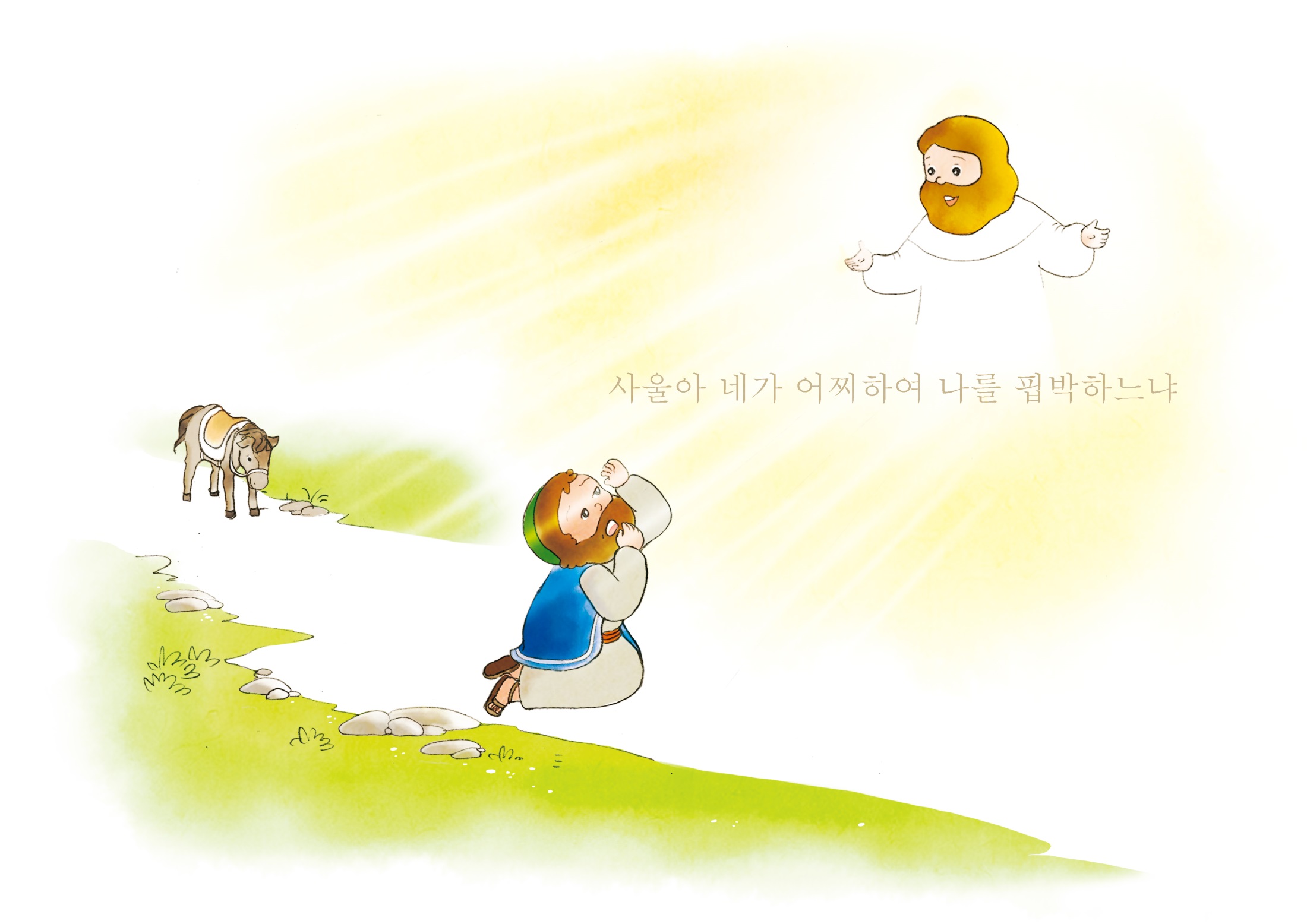 すべての　もんだいの　かいけつを　
もらいました
「サウロ、サウロ。なぜ　わたしを　はくがいするのか」
3. いきた　しょうこを　のこした　
パウロの　こくはく
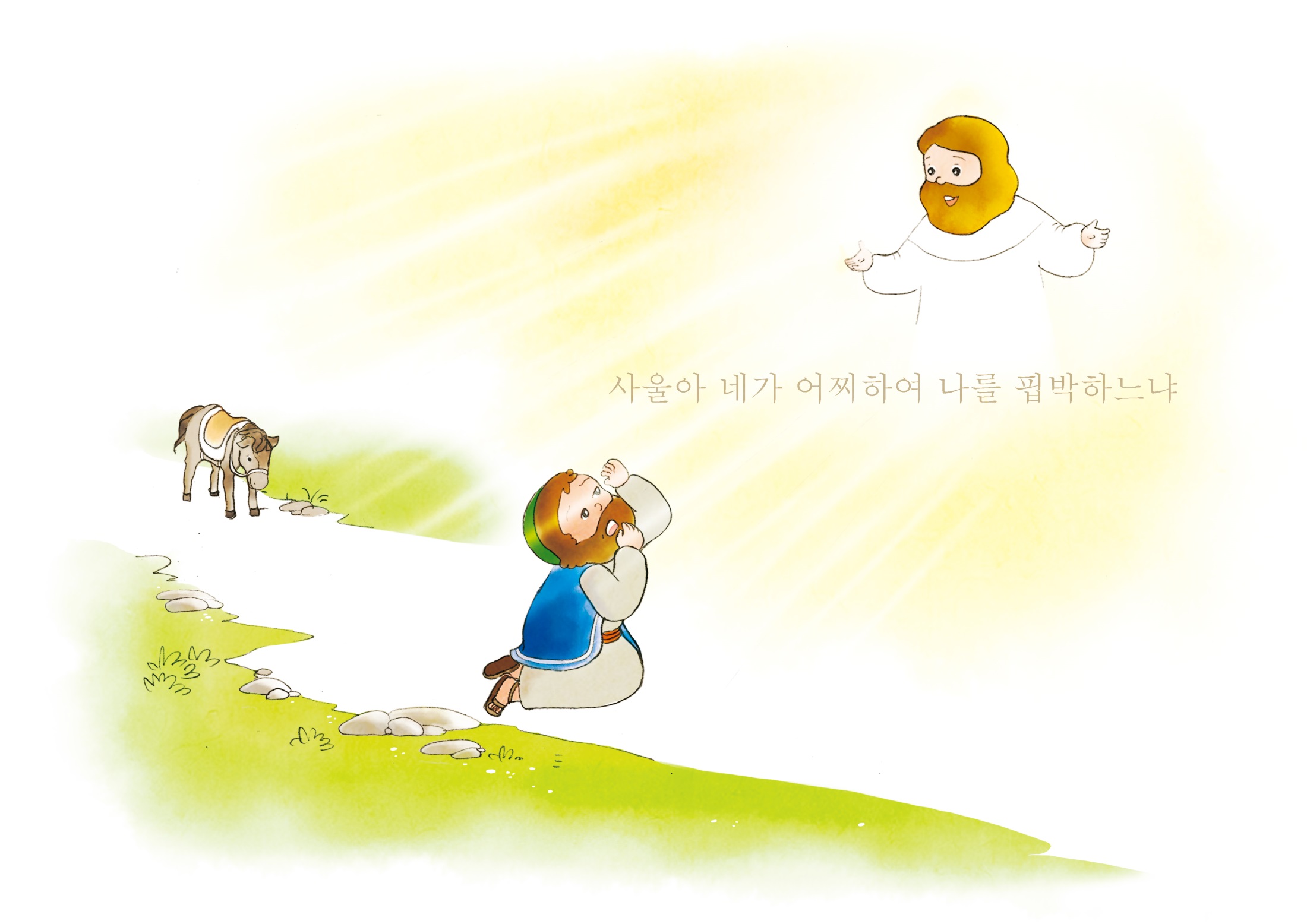 Iコリント1:18
Iコリント2:1-12
「サウロ、サウロ。なぜ　わたしを　はくがいするのか」
ローマ16:25-27
[Speaker Notes: 聖書をいっしょに開いて読みましょう]
さいこうの　がくしゃであった　パウロが　
さとった　ことは？
キリストの　ほかは　すくいの　みちは　ない！
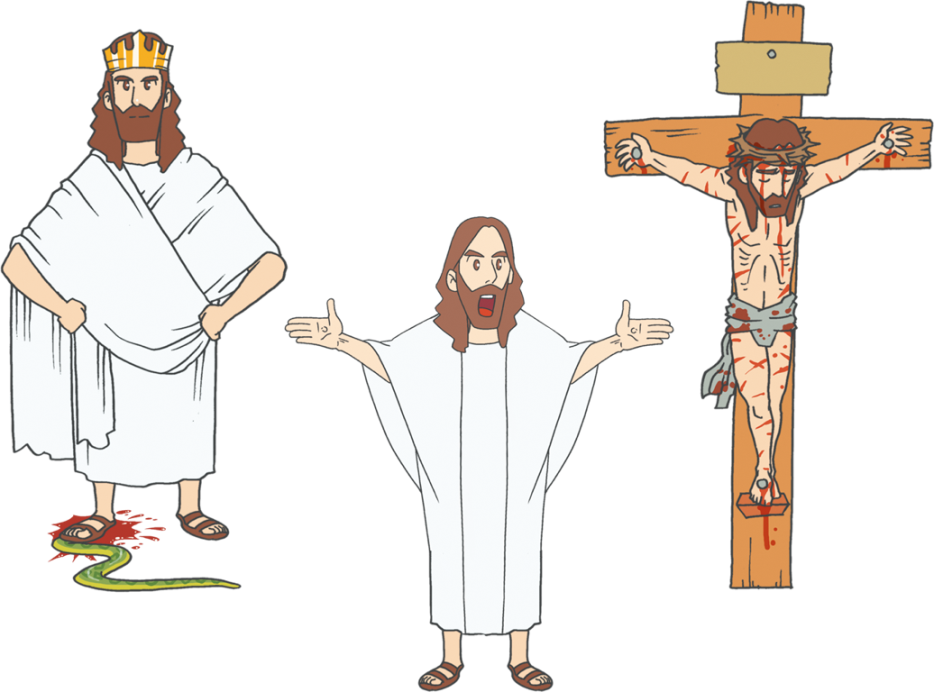 [Speaker Notes: 最高の学者であったパウロが悟ったこと]
キリストを　つたえる　レムナントに　なりましょう
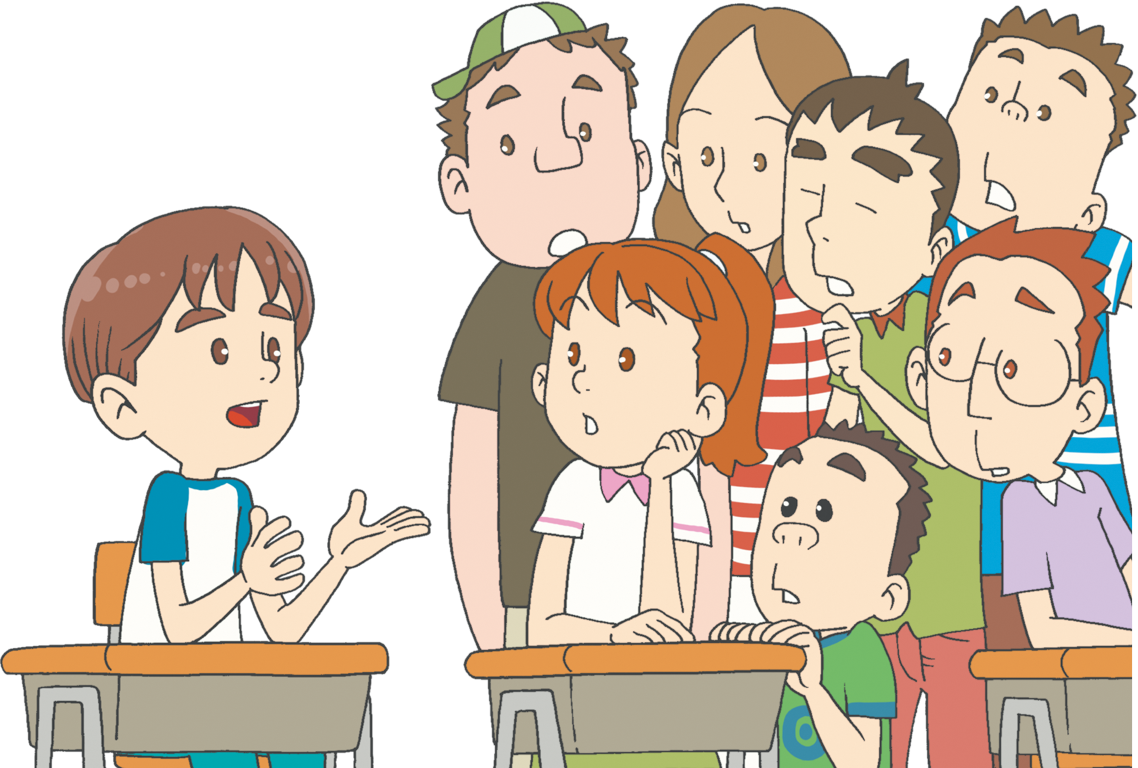 [Speaker Notes: いちど救われた人は、永遠に滅びません。ですから伝道の祝福も永遠なことです]
れいてきな　ちからを　やしなう　レムナントに　なりましょう
れいはい
みことば
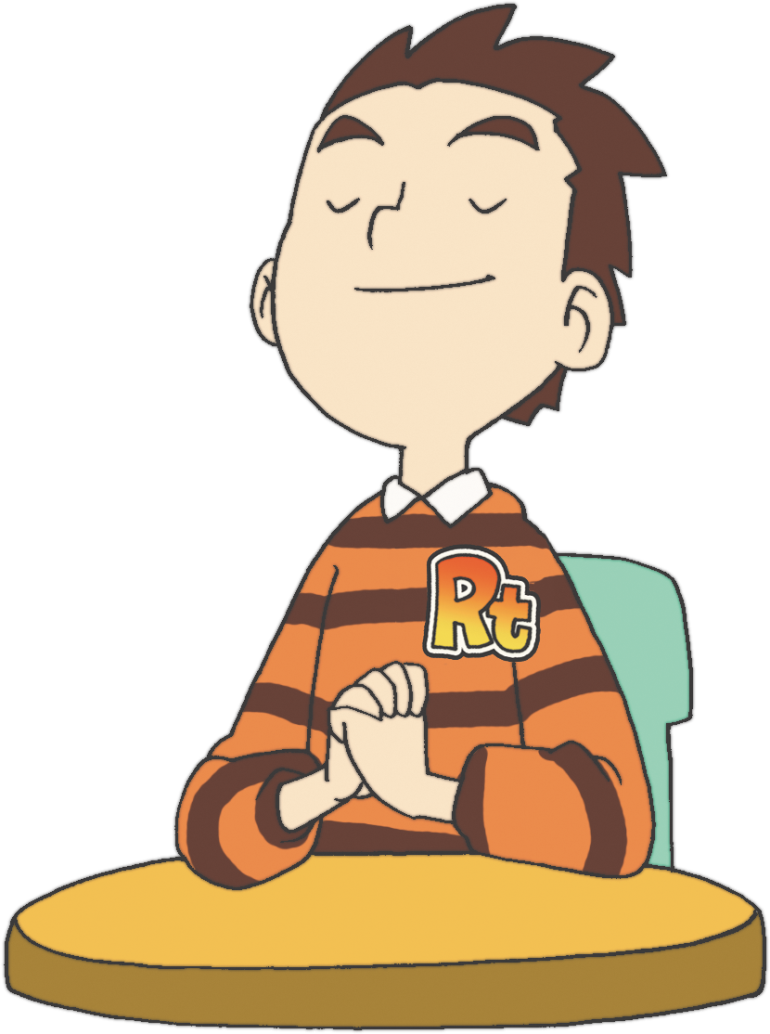 じぞく
いのり
[Speaker Notes: レムナントの時の、小さな持続が、未来の大きな答えを左右します]